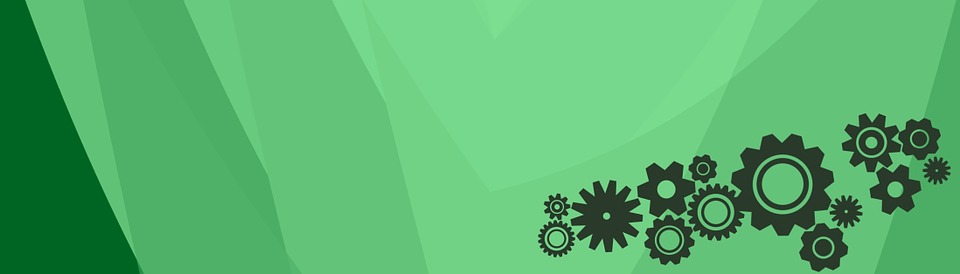 RADOŠĀS DOMĀŠANAS TEHNIKAS
https://pixabay.com/de/banner-vorlage-technik-technische-1018817/
Prāta vētra
Šī aktivitāte ir ļoti vienkārša un var tikt veikta, ja jums pa rokai ir tikai papīrs un pildspalva – to var veikt individuāli, grupās vai ar projekta komandu/darbiniekiem. 
Uzzīmējiet apli lapas centrā un ierakstiet tajā tematu, kurā esat ieinteresēti.
 Piemēram:
https://pixabay.com/de/idee-innovation-phantasie-mindmap-2123972/
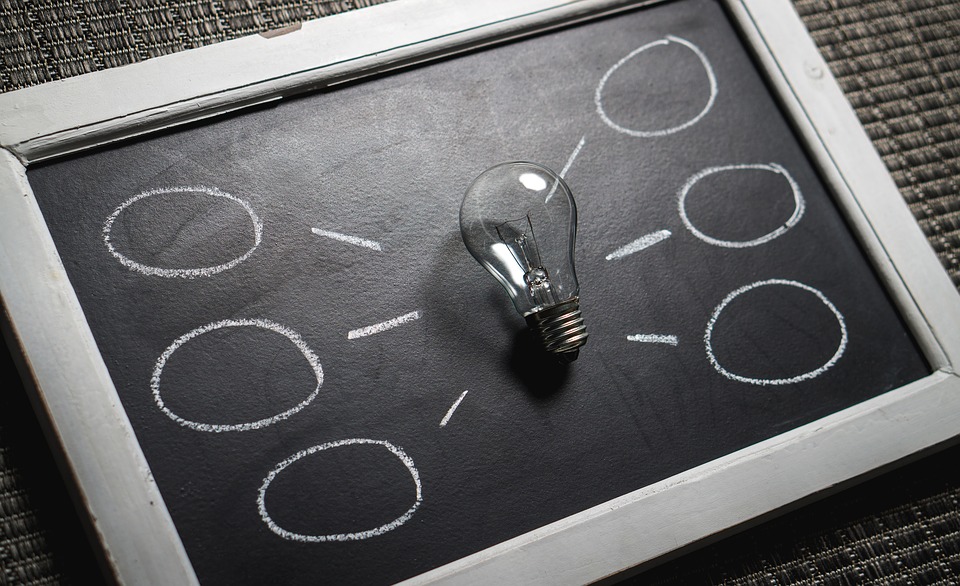 Digitālais mārketings
Prāta vētra
Tagad 2-5 minūšu laikā uzrakstiet vārdus un frāzes, kas jums asociējas ar šo terminu
 Neierobežojiet sevi ar domām par šo vārdu atbilstību
 Jūs varat sākt ar vispārīgākiem un pakāpeniski pāriet uz konkrētākiem vārdiem un frāzēm 
 Piemēram:
E-pasta kontaktu saraksts
E-pasts
Kanāli
Sociālie mediji
Apmaksāta reklāma
Facebook
SEO (meklēšanas pārlūku optimizācija)
Saites
Satura mārketings
Prāta vētra
Jūs varat strukturēt tos, apkopojot terminus konkrētās kategorijās un pat atvasinot konkrētus uzdevumus. 
piem. digitālais mārketings
 Facebook
 Kampaņa
 Jaunumi Facebook lapā
 Apbalvojumi faniem
 Sacensības
6-3-5 metode
«Brainwriting» metode, kas pazīstama arī kā 6-3-5 metode, ir tehnika, ko var veikt grupā. 
To var izmantot darba grupā, lai atrastu jaunas idejas, veicinātu radošumu un inovācijas vai atrastu risinājumus konkrētām problēmām. 
Piem. jauna produkta izgudrošana
https://pixabay.com/de/menschen-erwachsene-american-3370833/
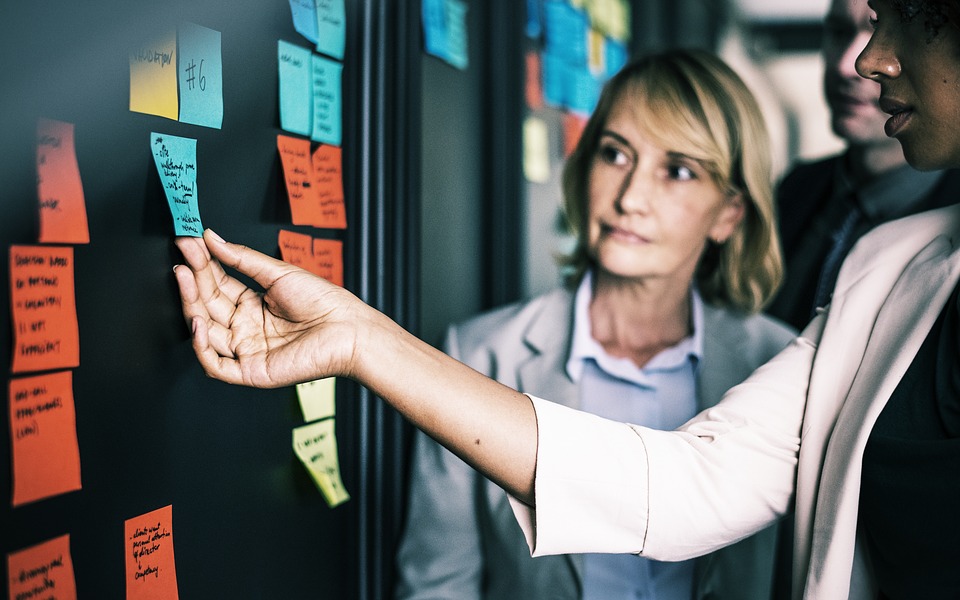 6-3-5 metode
Šajā aktivitātes piemērā, kad tiek izgudrots jauns produkts, katrs grupas dalībnieks pieraksta trīs idejas (piemēram, konkrētai tirgus mērķa grupai) uz papīra lapas
Grupa (piemēram, 6 cilvēki) sēž riņķī. 
 Katrs dalībnieks padod savu lapu ar trīs ierosinājumiem nākamajam dalībniekam, kas pieveno savas trīs idejas un atkal padod nākamajam.
6-3-5 metode
Beigās ir 18 ieteikumi ar kopā 108 idejām vienas problēmas risināšanai/tēmai. 
Beigās grupas runātājs izlasa idejas
Grupa kopā var diskutēt, izvērtēt un nonākt pie vienas vai vairākām kopīgām gala idejām. 





                                       https://pixabay.com/de/startup-start-up-daumen-like-3373336/
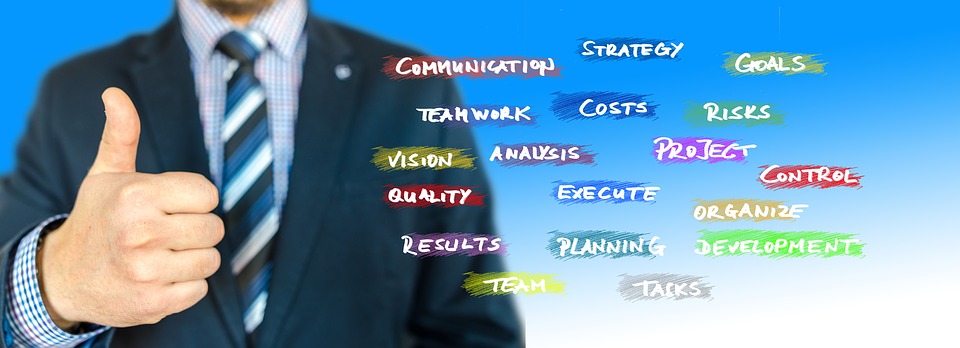 Citas radošuma tehnikas
“Radošums inovācijas un uzņēmējdarbība” 
Glenns Gaudette, TEDxWPI
Pieejams: 
https://www.youtube.com/watch?v=xPO1fOR9B68








…un citas idejas nākamajos slaidos.
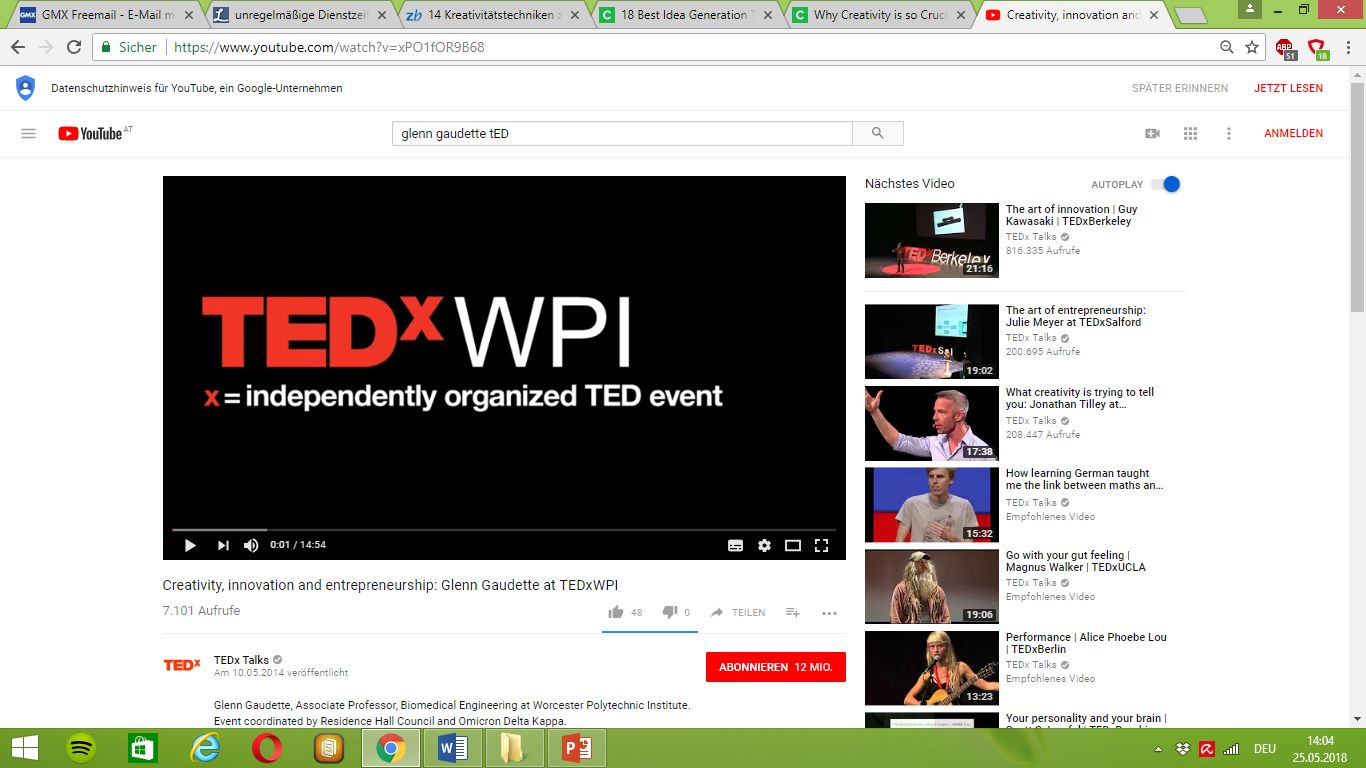 https://pixabay.com/de/weihnachten-urlaub-jules-werkstatt-3013762/
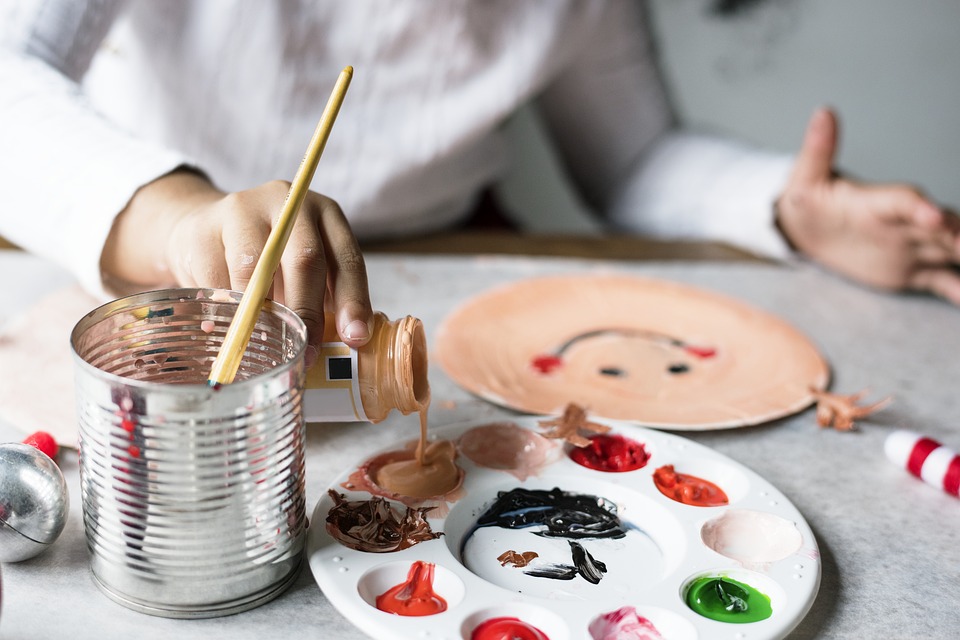 Ceļošana laikā
You can use this method, e.g. for prototyping your product. 
 Ideally, you work together in a team, but this technique can also be applied in individual work.
 Think what people would have done in history (50, 100,200 years ago)
 without the technical tools or knowledge of today to solve the problem you have. 
 Take notes of all ideas.
 It helps to find creative solutions without needing specific 
or expensive equipment you might not have in the initial phase 
of your business.

                                     
                                                                                                                                                                                                                                              
                                                                                                                                                                                                                                                                         https://pixabay.com/de/person-mann-bin%C3%A4r-null-eins-1959737/
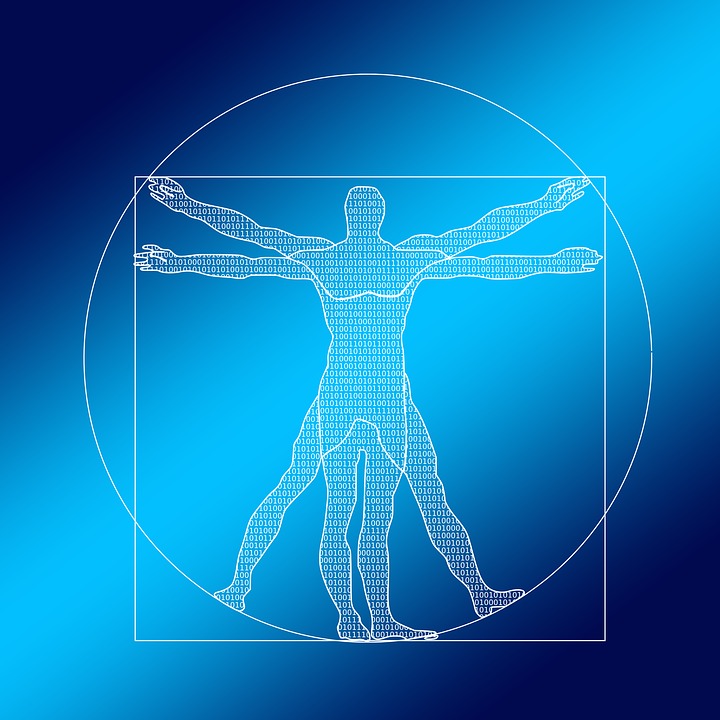 Colour associations
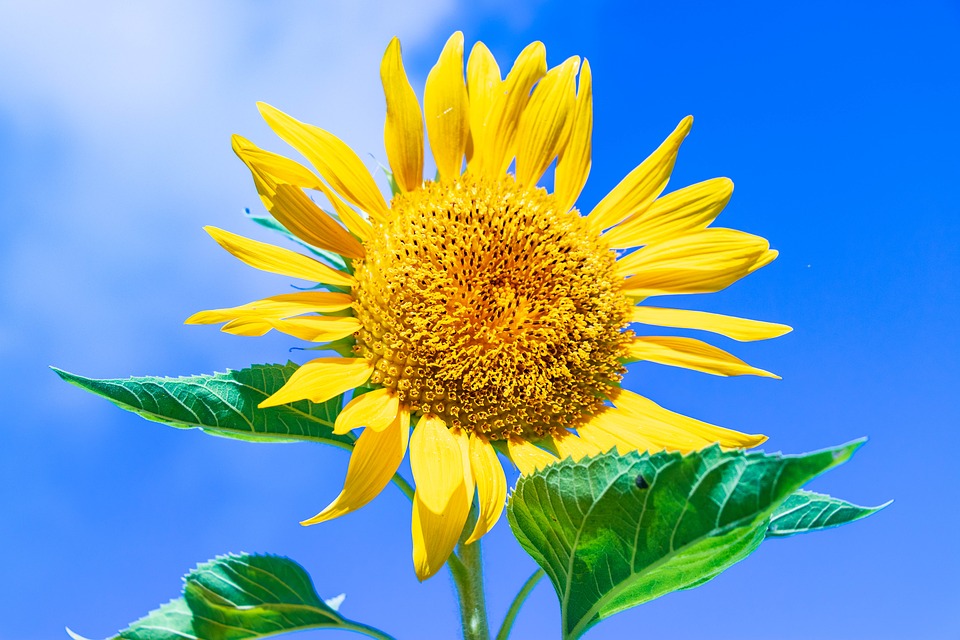 You can use this method, e.g. for advertising your product
Think of a colour and note all the associations you have. 
 E.g.: yellow: bright, sun, warm, flowers, etc.
Take notes of all ideas 
Then, use those you associate most with your product, because one 
colour can stimulate several impressions




https://pixabay.com/de/ishigaki-okinawa-sonnenblume-3420683/                                            
 https://pixabay.com/de/limetten-limettenscheiben-2481346/   
https://pixabay.com/de/sommer-gras-gr%C3%A4ser-natur-feld-2409954/
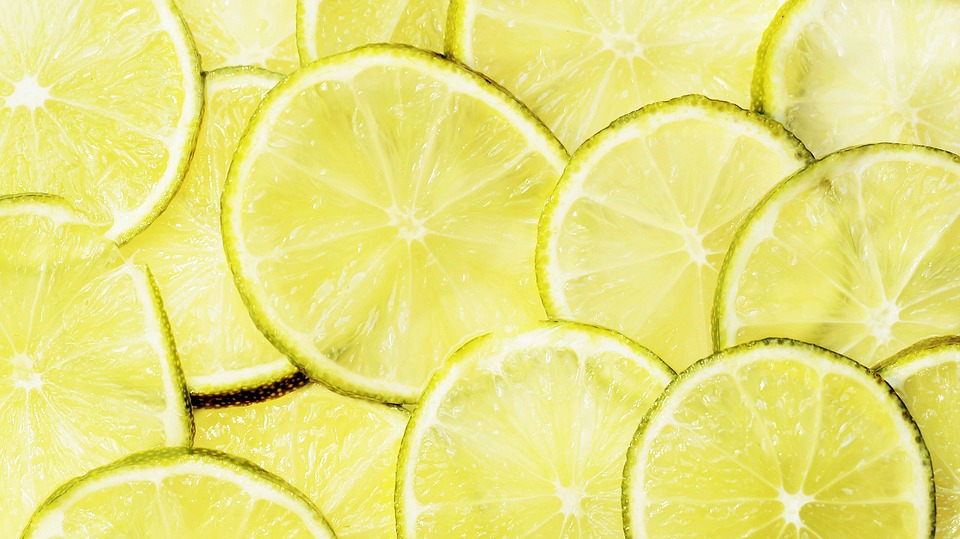 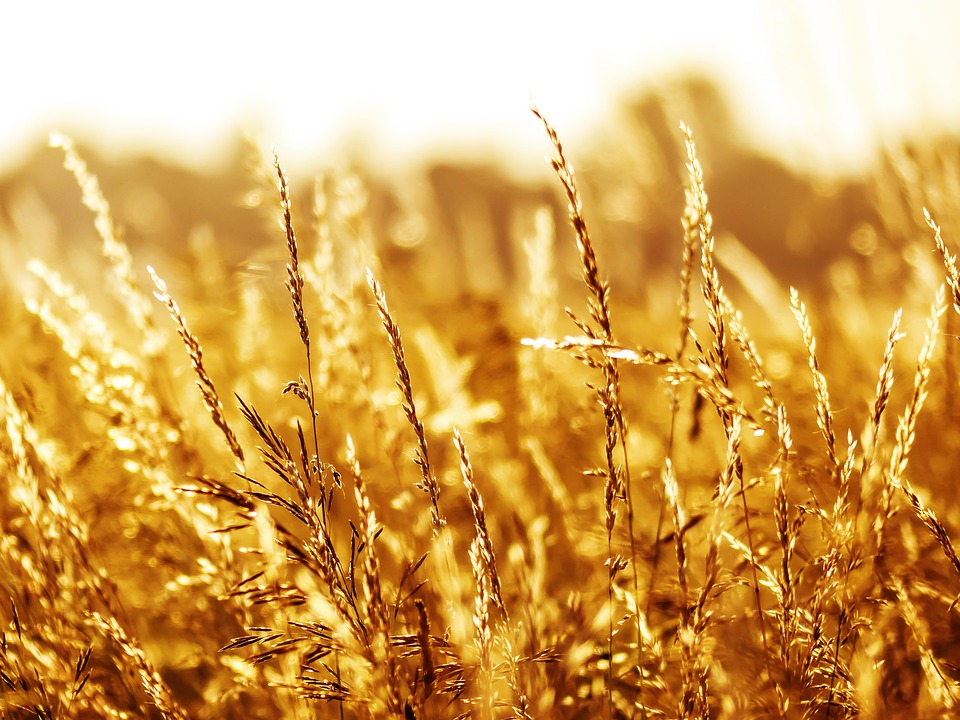 Atsauces
Avoti:
Egger-Subotitsch, Andreas/Fellinger-Fritz, Alfred/Meirer, Monika/Steiner, Karin/Voglhofer, Margit (2011): Praxishandbuch Train-the-Trainer-Methoden in der Berufs- und Arbeitsmarktorientierung. abif – Analyse, Beratung und interdisziplinäre Forschung. Im Auftrag und mit Unterstützung des AMS Österreich. (Practical guide of train-the-trainer methods for occupational and labour market orientation. abif - analysis, consulting and interdisciplinary research. On behalf and with the support of AMS Austria.)
https://www.zeitblueten.com/news/kreativitaetstechniken/
Attēli:
https://pixabay.com/de/banner-vorlage-technik-technische-1018817/
https://pixabay.com/de/idee-innovation-phantasie-mindmap-2123972/
https://pixabay.com/de/ishigaki-okinawa-sonnenblume-3420683/
   https://pixabay.com/de/limetten-limettenscheiben-2481346/   
https://pixabay.com/de/menschen-erwachsene-american-3370833/
https://pixabay.com/de/person-mann-bin%C3%A4r-null-eins-1959737/
https://pixabay.com/de/sommer-gras-gr%C3%A4ser-natur-feld-2409954/
https://pixabay.com/de/startup-start-up-daumen-like-3373336/
https://pixabay.com/de/weihnachten-urlaub-jules-werkstatt-3013762/
Video:
https://www.youtube.com/watch?v=xPO1fOR9B68